The Discovery Club          The Discovery Club is a before & after school        Registration Form  2019-2020                 program located at the Salem Elementary Schools                                                  Name Of Child________________________________DOB_____________________         Parent/Guardian Name__________________________E-mail____________________Home Phone__________________Cell__________________Work_________________
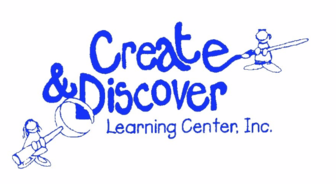 *Please circle your child’s school
Barron                Fisk                Lancaster                      North Salem           GRADE_______
MONTHLY PROGRAM
Before School: 3-5 days a week  $125 per month
After School: 3-5 days a week  $125 per month
*10 monthly payments of $125
Delayed Opening care $15
Early Dismissal care $15
Daily Program
Before School: $10 per day
After School: $15 per day
Delayed Opening Care $20
Early Dismissal Care $20
Please select desired program:
 Monthly Program 
Daily Program
 Before School 6:30 A.M. – 8:15 A.M.
 After School 3:00 P.M. – 6:00 P.M.
Please select days needed:
Monday  
Tuesday
Wednesday
Thursday
Friday
OFFERING
Delayed Opening  Care 
Early Dismissal Care 
*School vacation  care *
Tuesday
Wednesday
Thursday
Friday
$25 per day
*No Monday Care during vacation weeks due to school contract*
We do not offer care on teacher in service days
We follow the Salem School District calendar		         	
               Teachers are certified and licensed by the State of New Hampshire                  
  $75 REGISTRATION FEE OR $100 PER FAMILY REGISTRATION FEE DUE WITH ENROLLMENT.  This is non-refundable
           Please mail all registration forms & payments to: Create & Discover, 196 Main St. Salem NH 03079 (894-7251)
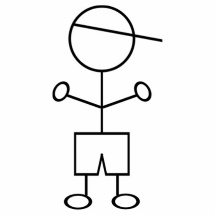 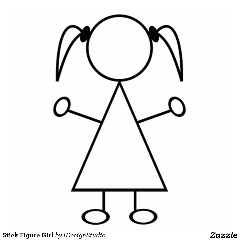